Летят перелётные птицы…
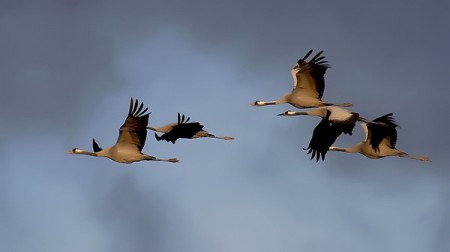 Леонова Ирина Николаевна
Воспитатель ГБДОУ №21
Цели:образовательные:-расширять и закреплять знания детей о перелётных птицахвоспитательные:-воспитывать бережное отношение к пернатым  развивающие:-развивать интерес к жизни птиц-развивать творческие способности
Дима Чемуров «Грачи на берёзе» Работа выполнена в технике «оригами».
Он в чёрной одежде,
Но всё-таки врач.
Спасает поля
От вредителей грач.
Саша Буковцов «Гуси-лебеди».Работа выполнена в технике «оригами».
Из-за леса, где в тёмно-зелёном
Ярко-красным вспыхнули осины,
Вышел в небо к югу заострённый,
Вожаком ведомый клин гусиный.
Дима Будников «Лебедь на пруду»
Есть птица красивая очень на свете,
Название- лебедь имеет она,
Не встретить прекрасней её на планете,
Она из чудесного будто бы сна,
И вид лебедей- как отрада для глаз,
Когда по воде они ровно плывут,
Спокойный, приятный их снежный окрас
Собой украшают и реку, и пруд.
Дамир Фахрутдинов«Ласточки»
Травка зеленеет.
Солнышко блести, 
Ласточка с весною
В сени к нам летит…
Тимофей Савин«Аист в гнезде»
В край родимый прилетел
Из страны неблизкой,
Аист в чёрном сюртучке,
В беленьких штанишках.
Маша Лабкова«Птички с птенцами»
Приносила пташка
Птенчикам букашек.
Птенчики ждали-
Рты разевали,
Громко кричали.
Детки в гнёздышках сидят
И конечно есть хотят.